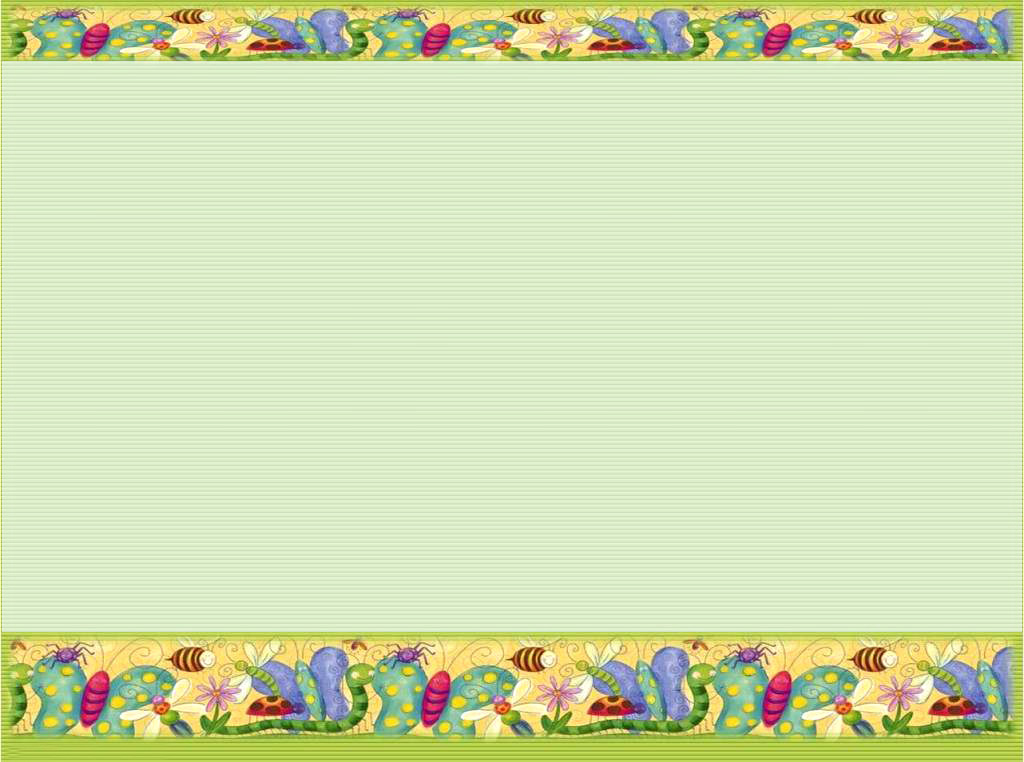 Давай повторим:
Чем текстовый документ на бумажном носителе отличается от  электронного документа?
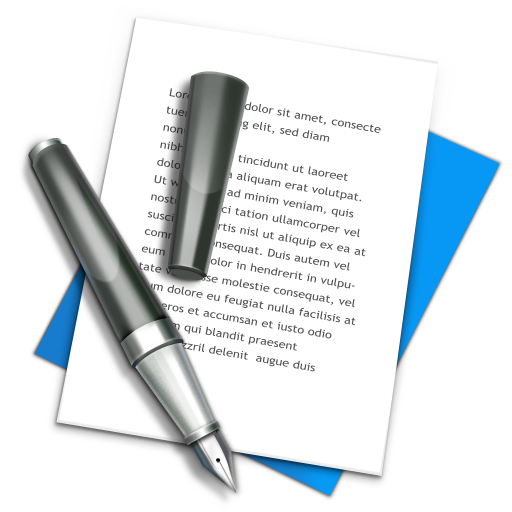 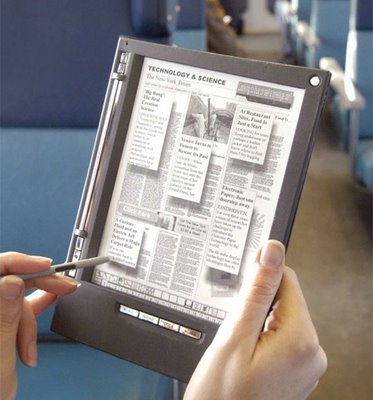 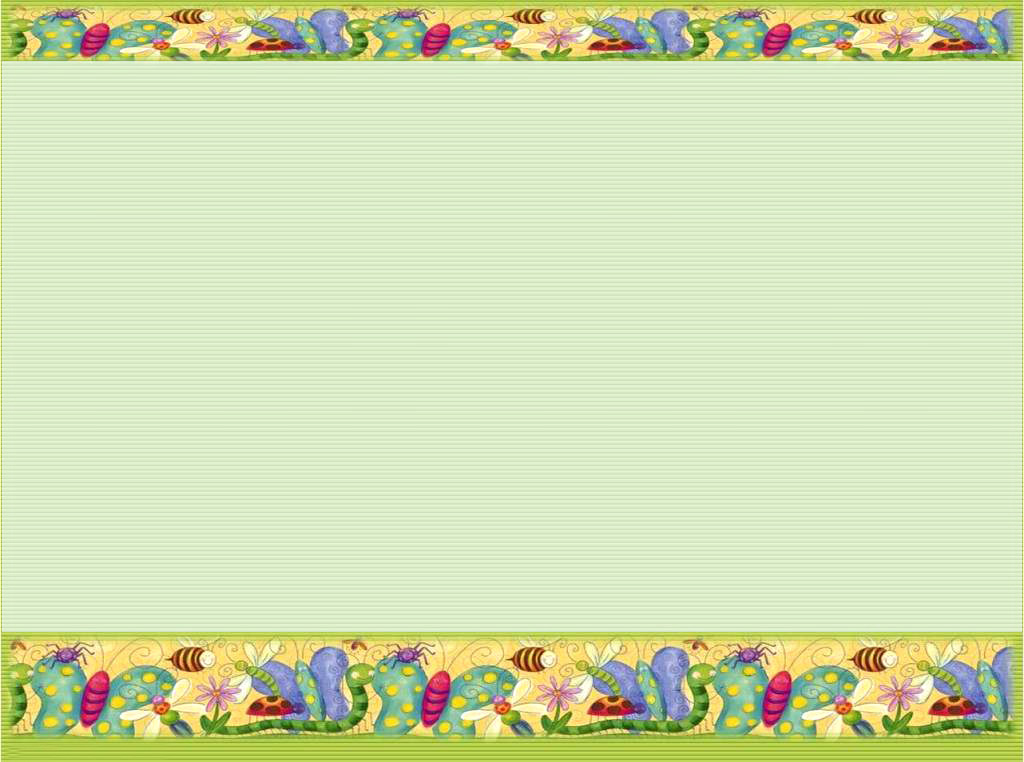 Подчеркни верное:
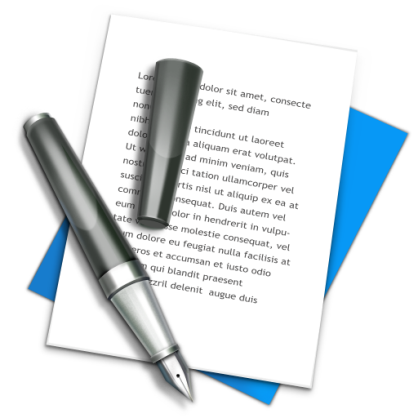 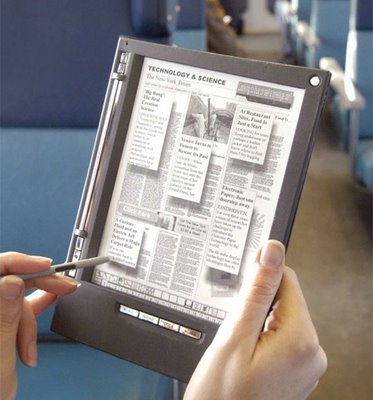 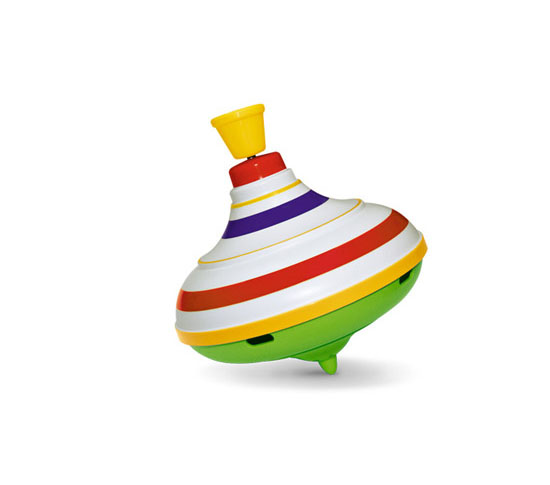 1. Файл – это бумажный  документ.
2. Файл – это электронный документ.
3. Файл – это  не документ.
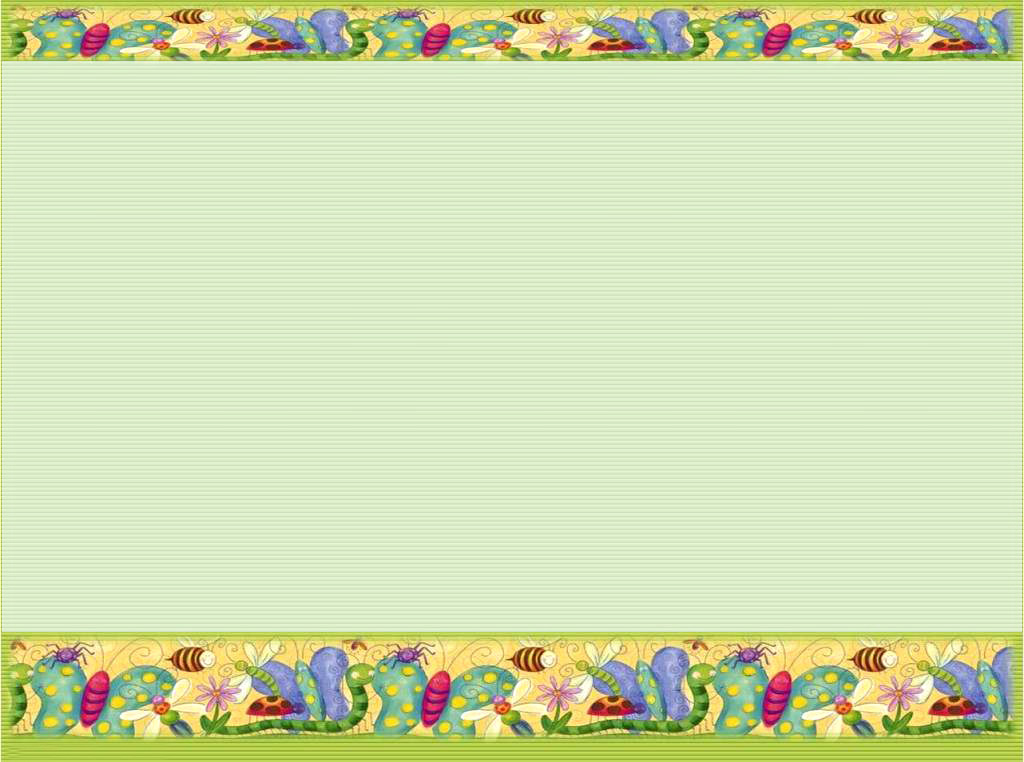 Соедини стрелками по смыслу:
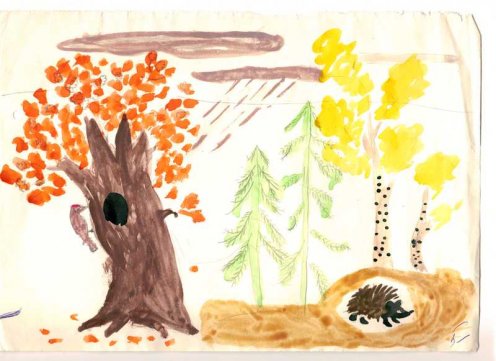 Сказка о 
мертвой 
царевне
 и семи
 богатырях.
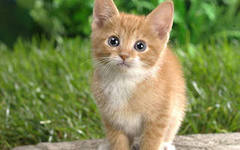 Осень.  jpg
Сказка.  doc
Котёнок.  bmp
Текстовый файл
Графический файл
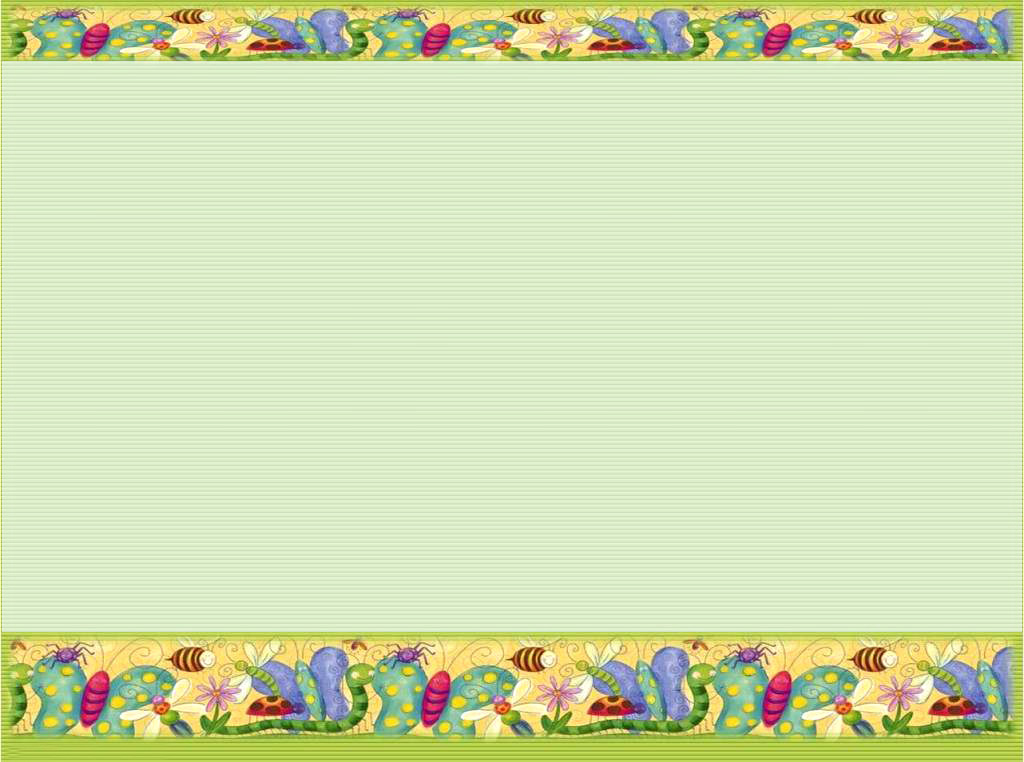 Соедини стрелками по смыслу:
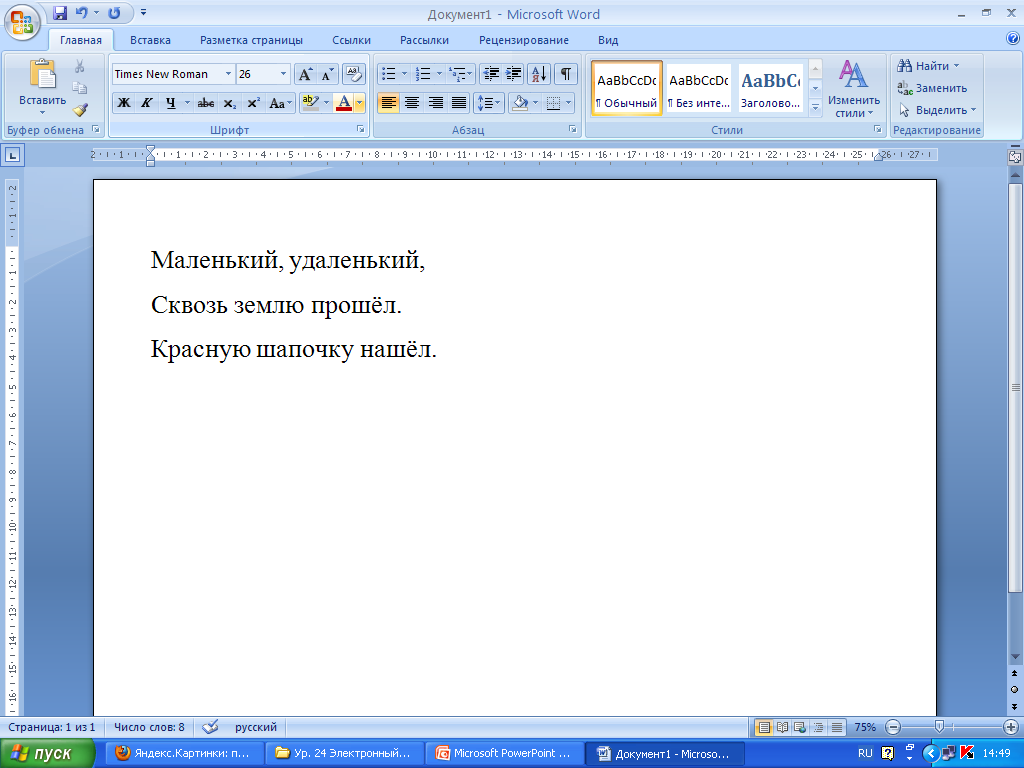 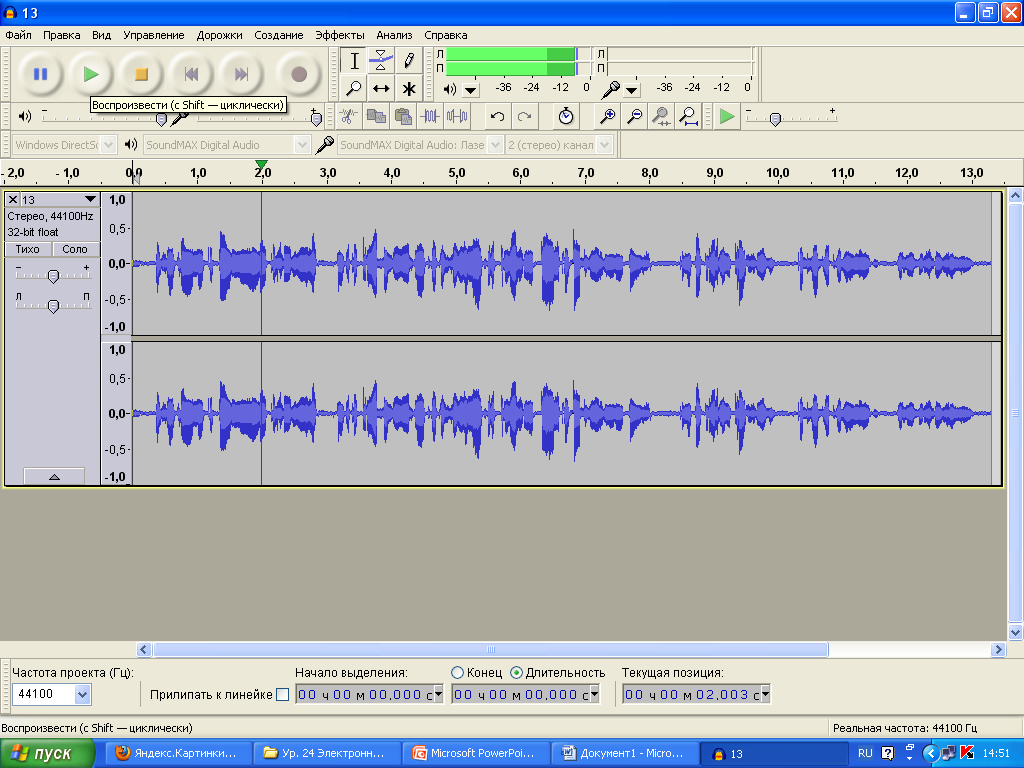 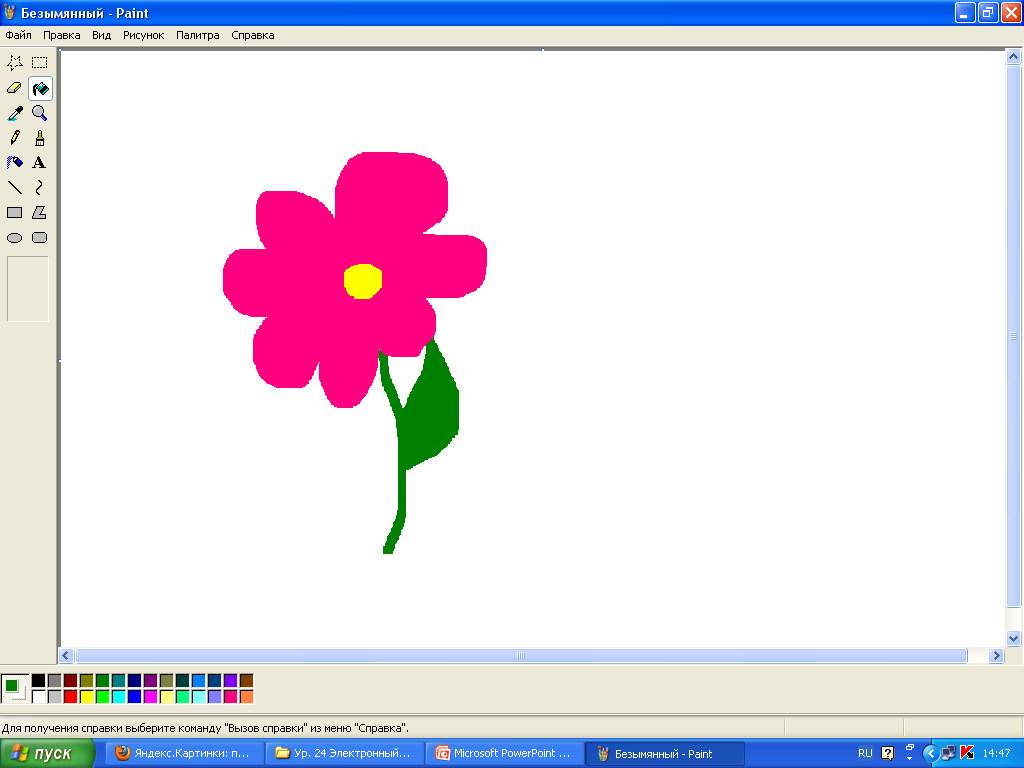 Звуковой  редактор
Текстовый редактор
Графический  редактор
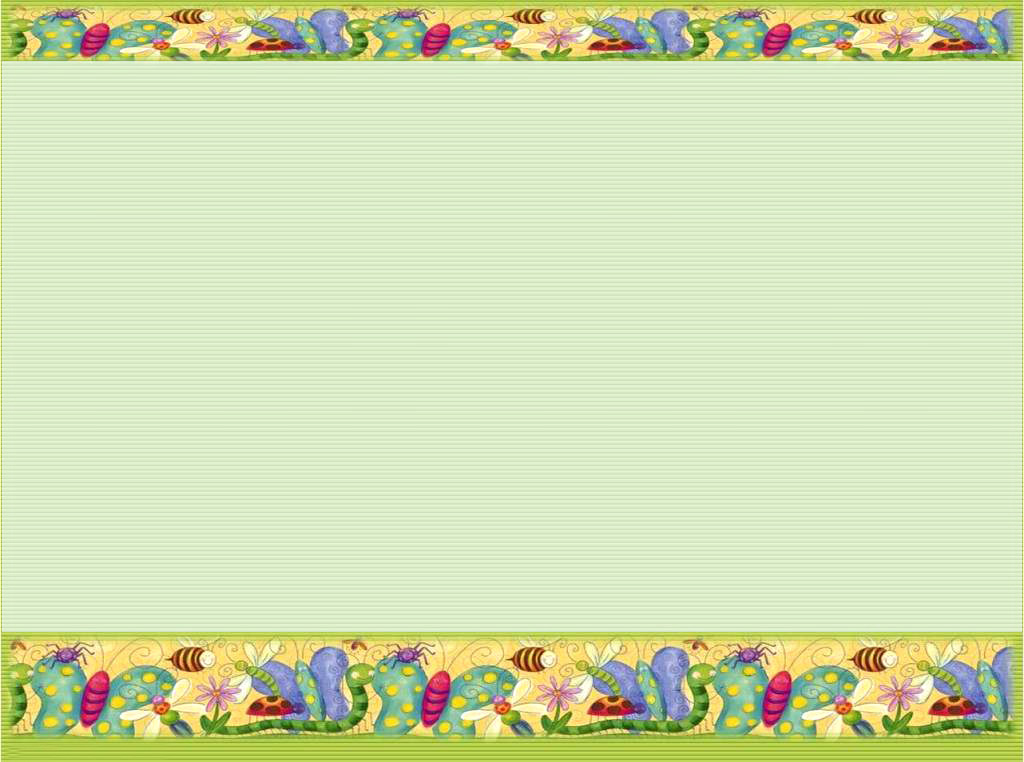 Организуй поиск документа по описанию:
На третьей полке
С  голубой обложкой
С номером
А
Б
В
Назови место  хранения документа.
3
2
1
6
А
5
А1
Б1
В1
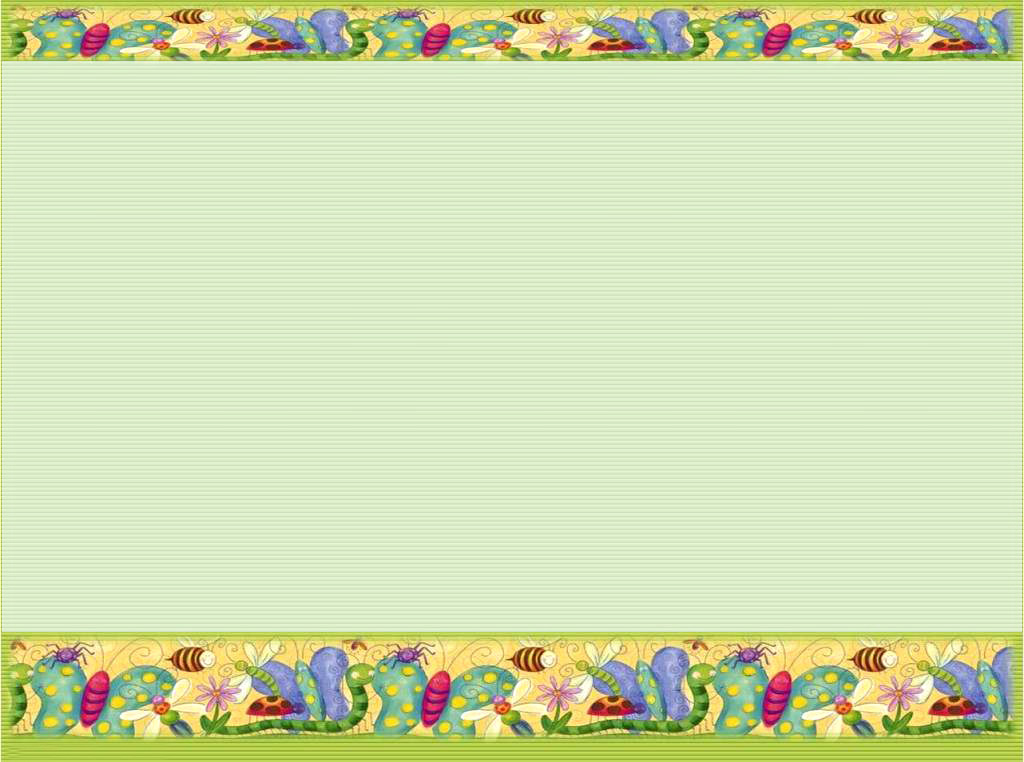 Подумай, а где ещё можно хранить документы,?
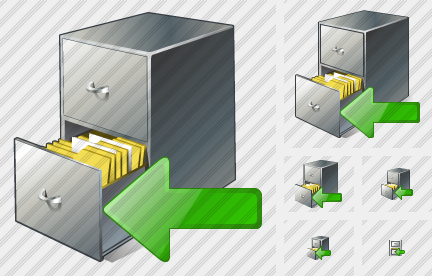 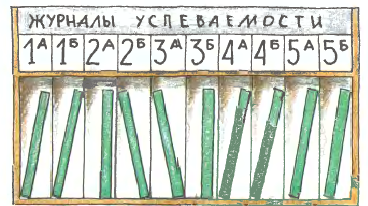 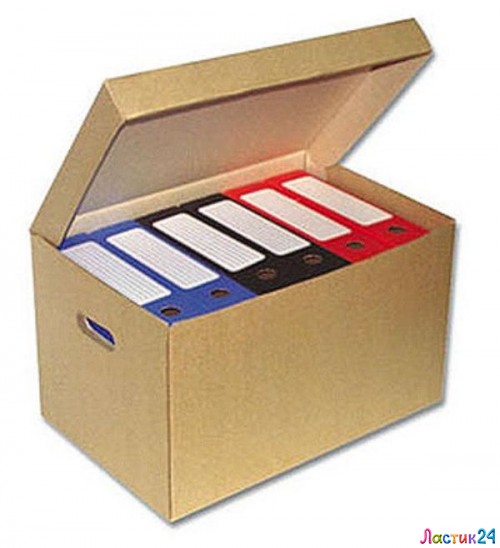 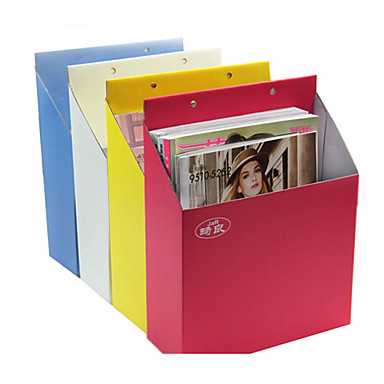 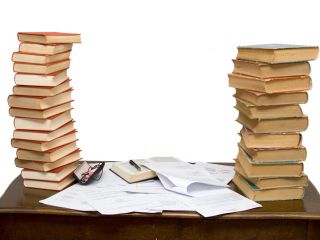 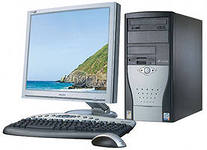 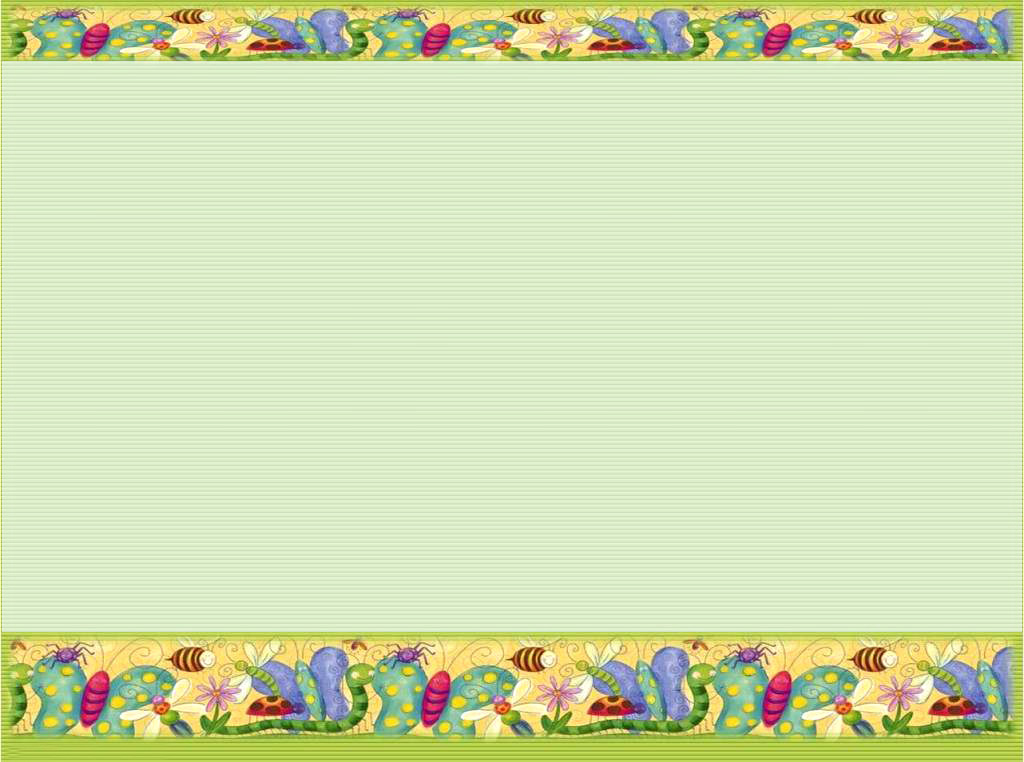 Как хранить документы, чтобы не затруднять  их  поиск?
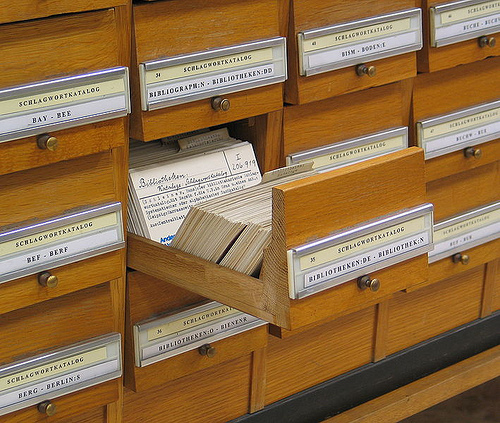 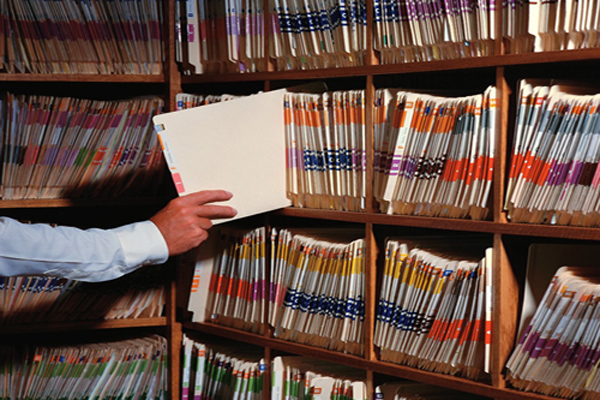 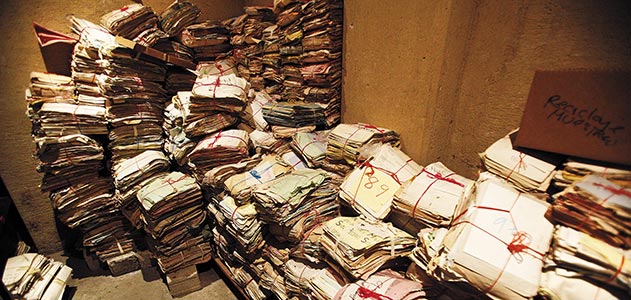 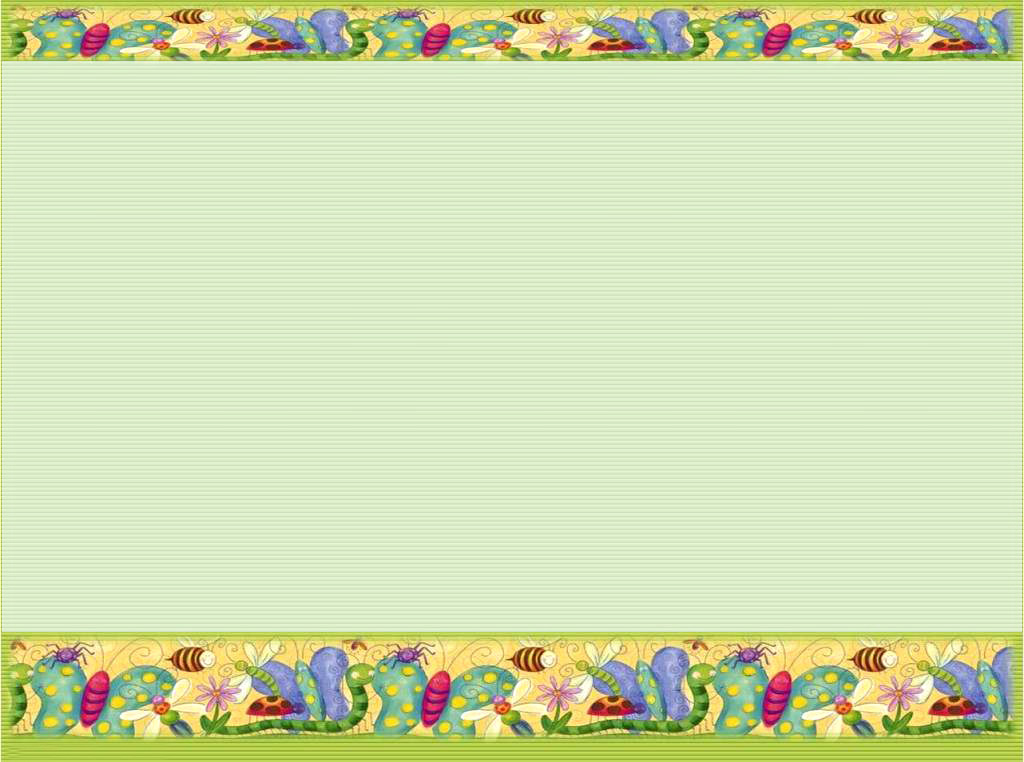 Отгадай загадку и узнаешь, в каком учреждении хранятся книги.
Где писателям уют?Где их помнят, любят, ждутИ заносят в картотеки?Скажем, где?
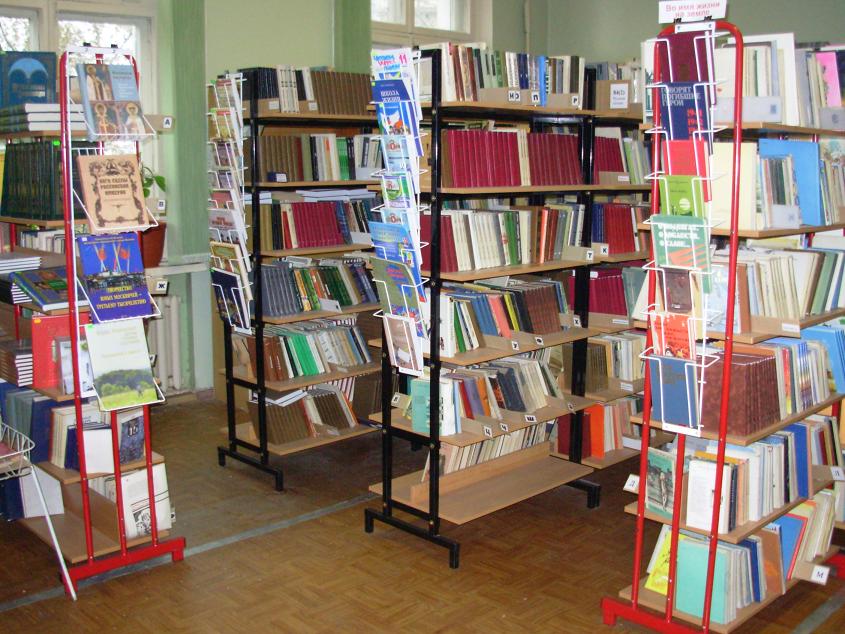 ?
(в библиотеке)
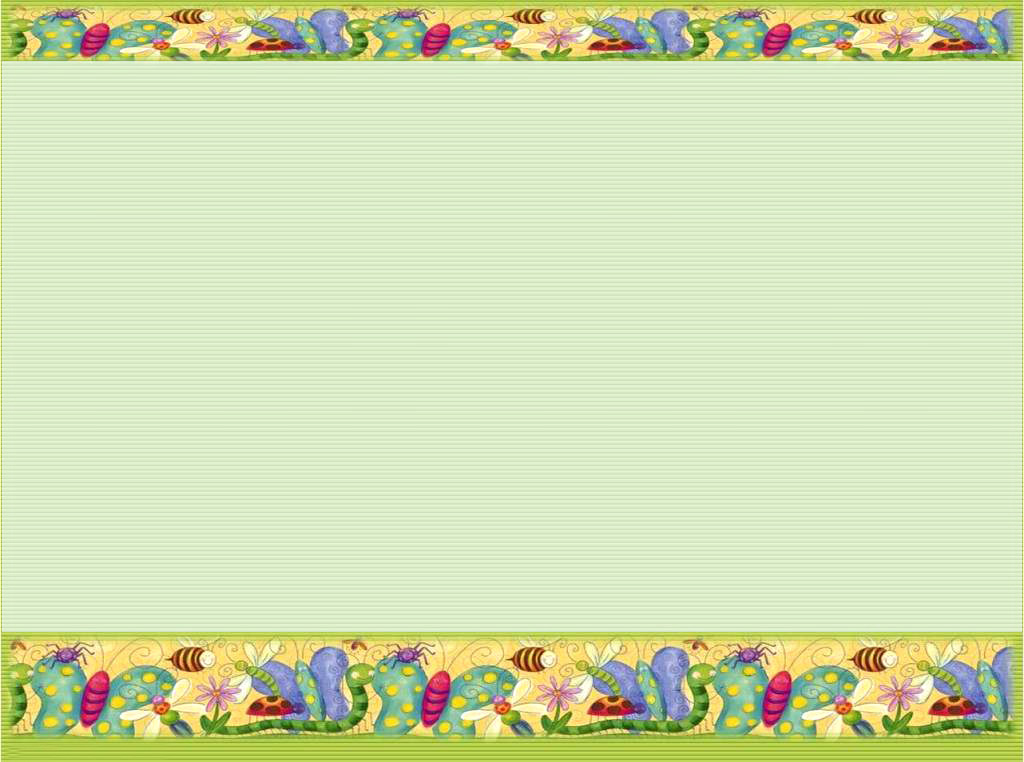 Прочитай слово справа налево и узнаешь название учреждения, где можно поискать исторические документы:
В
И
Х
Р
А
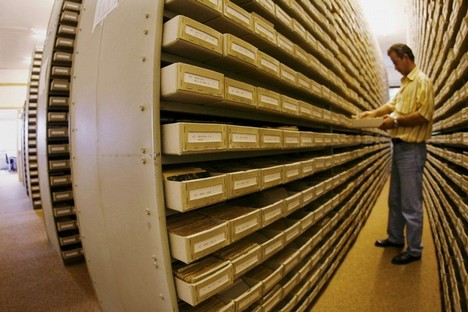 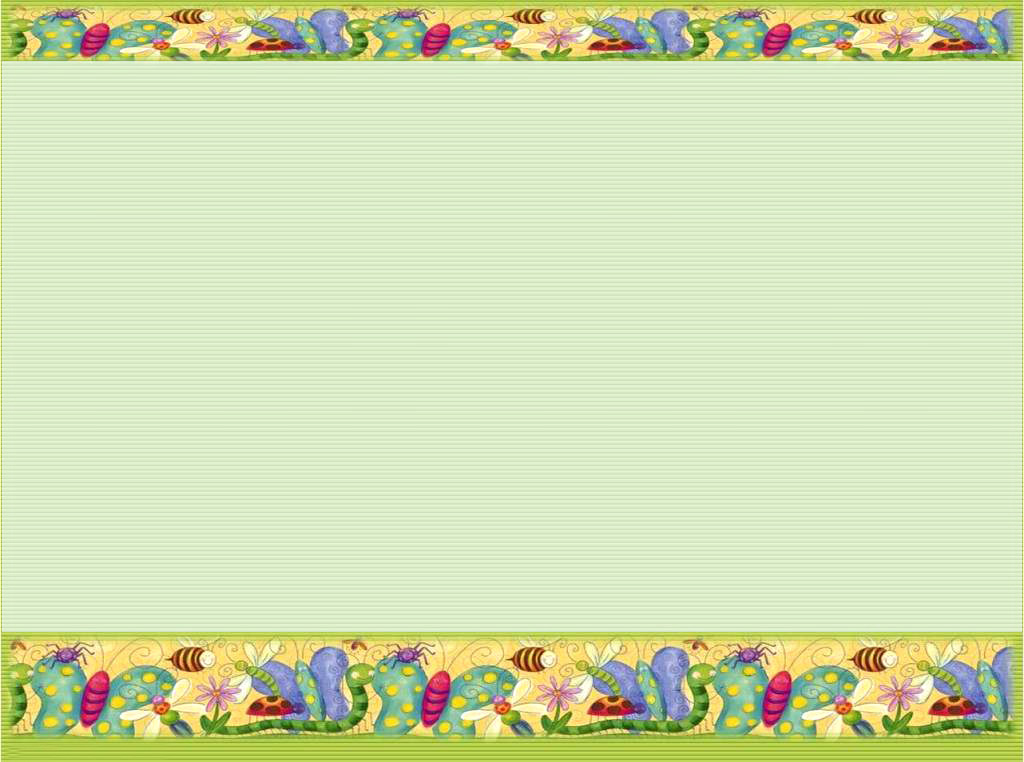 Архив – это ____________ с полками и___________. Все _____________ расположены по каталогам, по рубрикам, в ______________ или хронологическом порядке для их быстрого поиска.
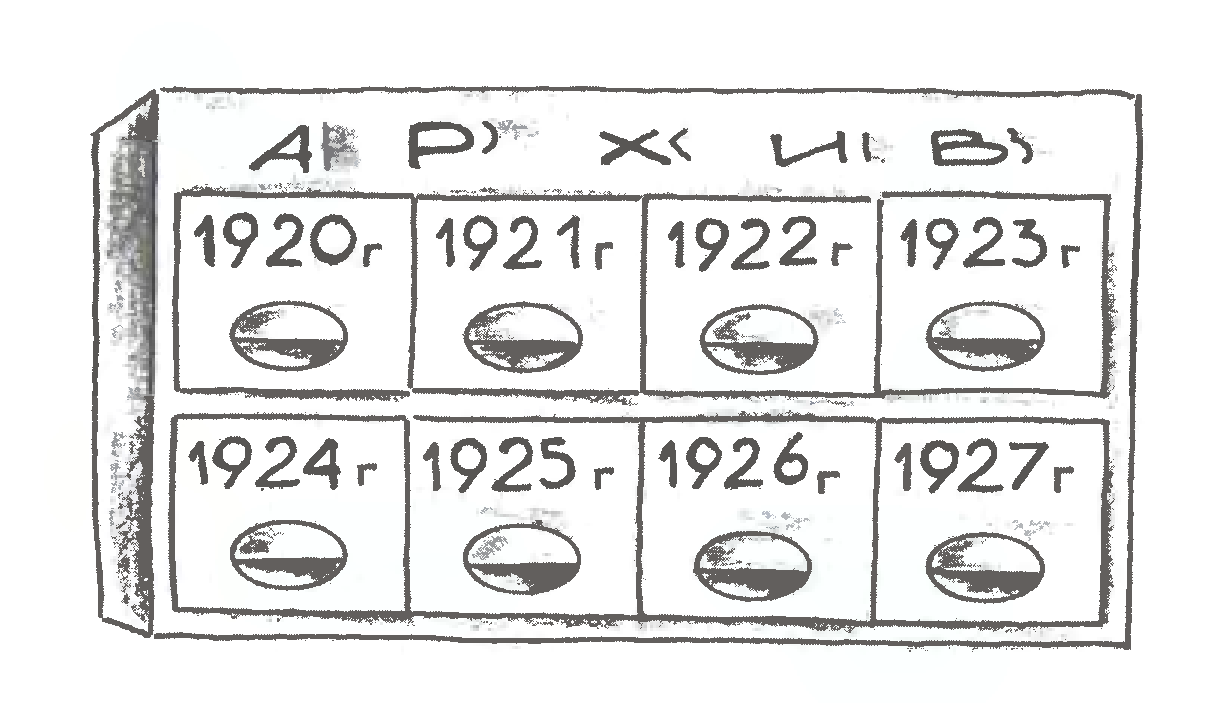 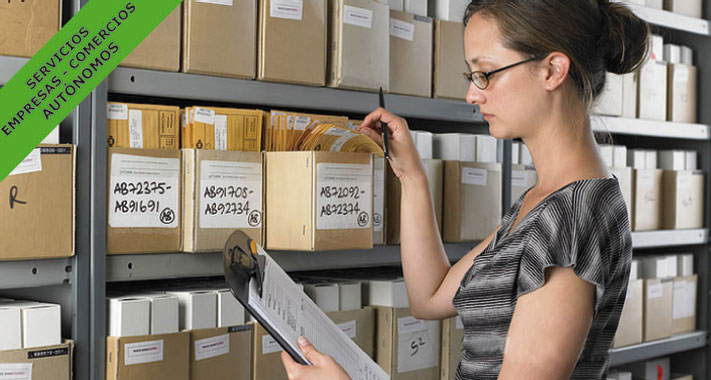 шкафами
помещение
документы
алфавитном
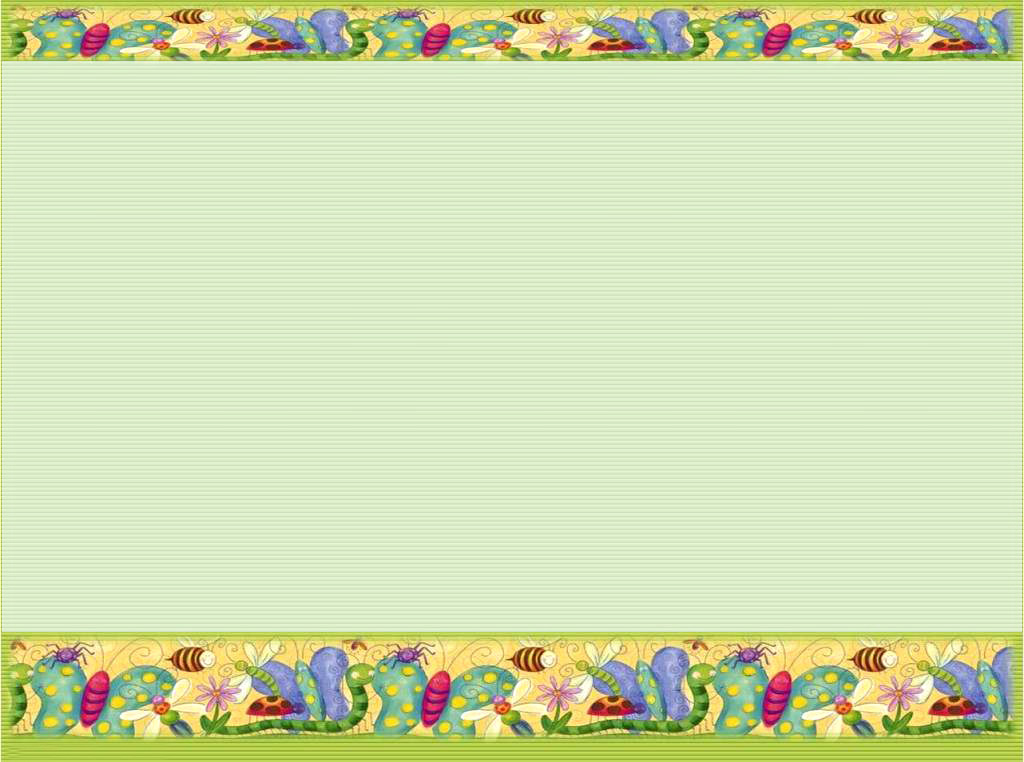 В компьютерной сети Интернет можно искать электронные документы.
Подумай, как называется современное место поиска электронных документов?
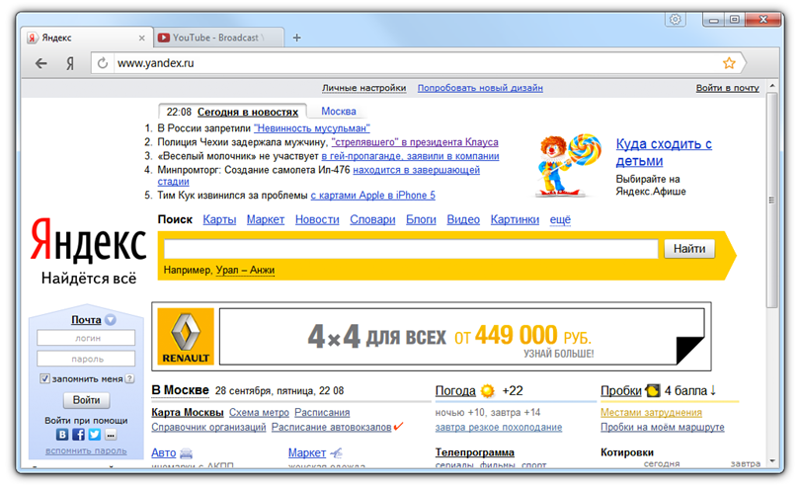 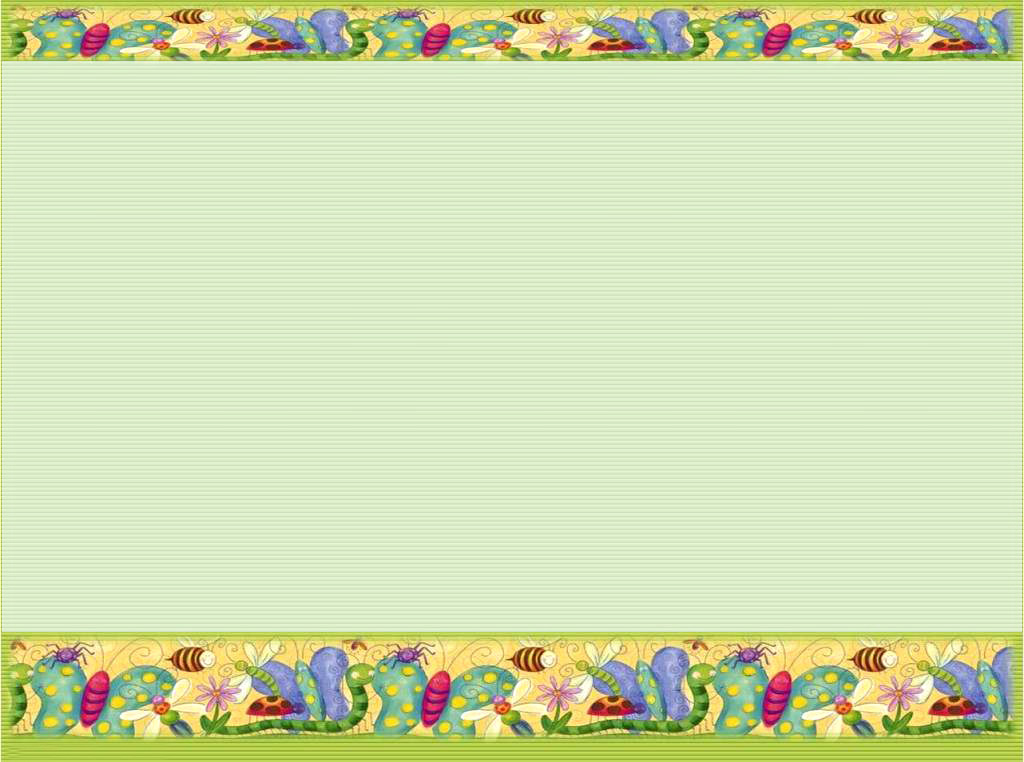 Как выполнить поиск документа в Интернете?   Выбери нужное.
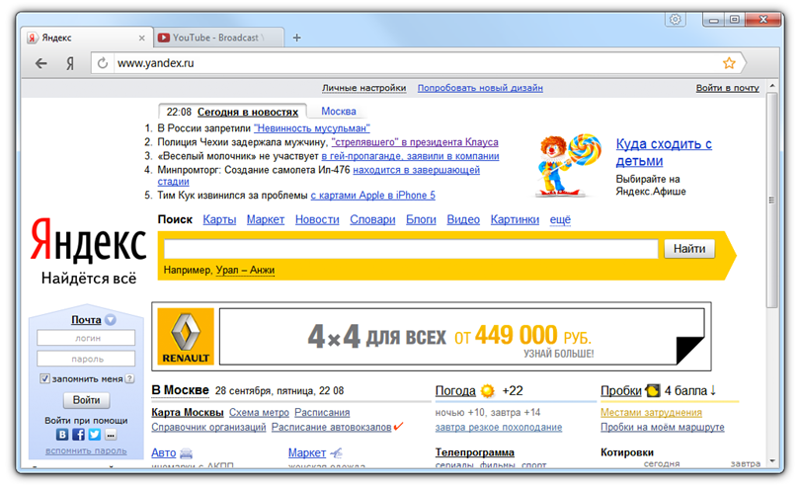 Сказать
Прочитать
Написать
Нарисовать
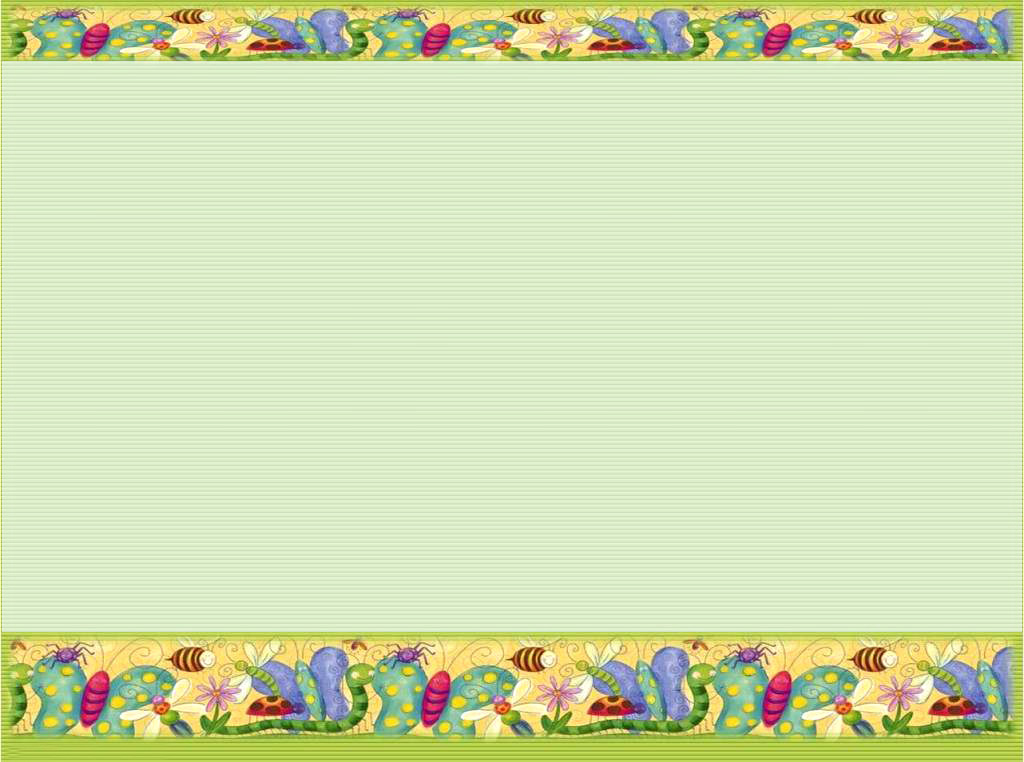 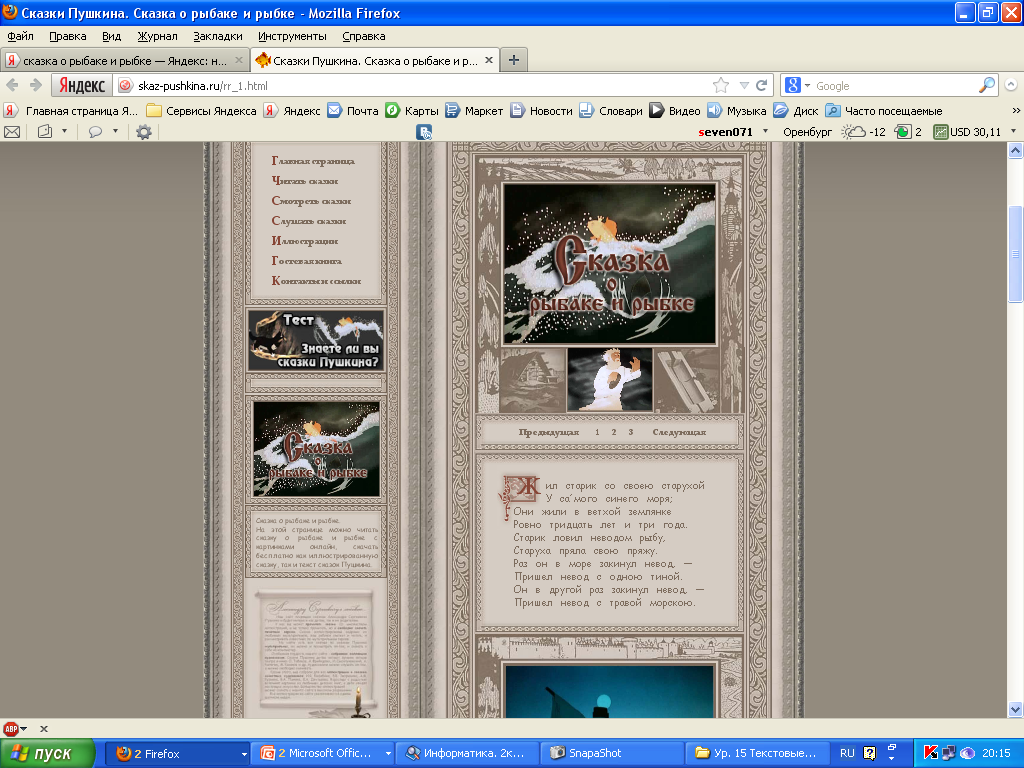 Обведи слова, которые помогут отыскать  в Интернете «Сказку о рыбаке и рыбке» А.С. Пушкина? Объясни.
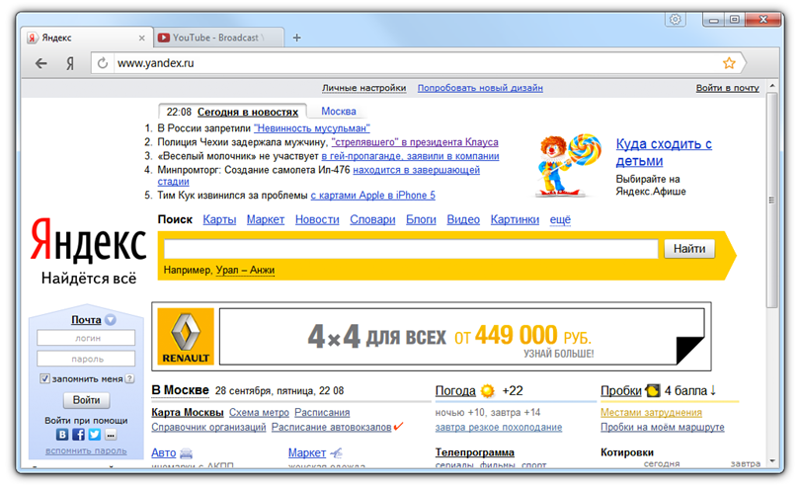 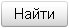 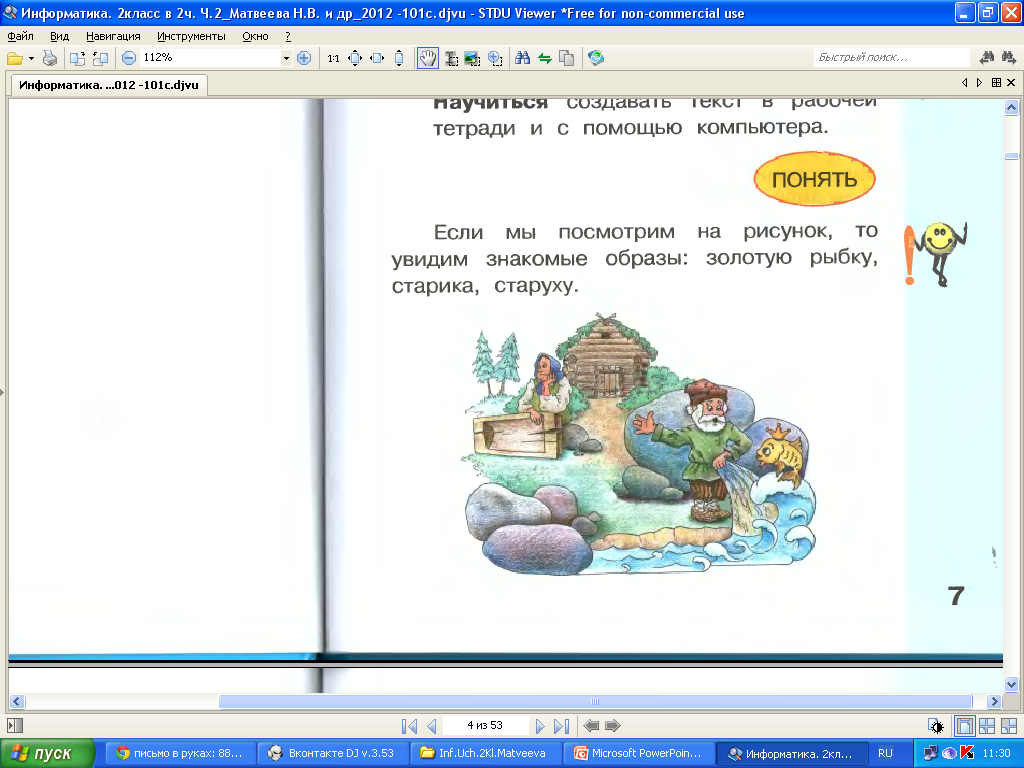 Главные (ключевые) слова
Пушкин А.С
Сказка
Сказка Пушкина
Сказка о рыбаке и рыбке
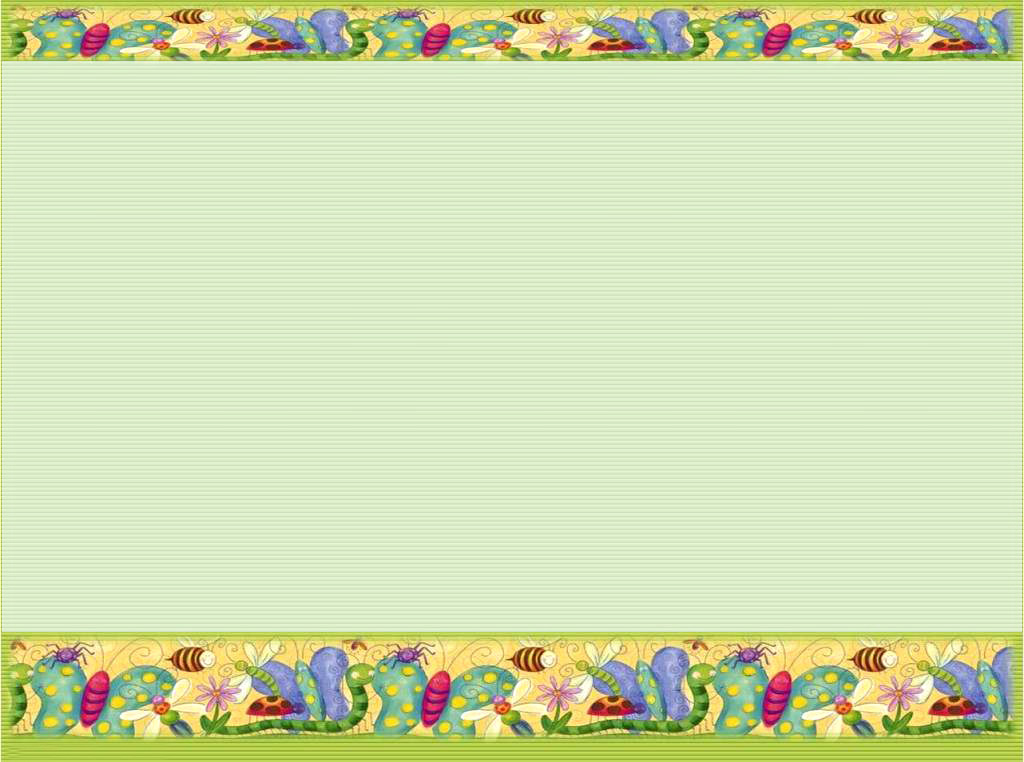 Тема урока :
«Поиск документа»
Какую практическую пользу даст нам этот урок?
Кто из вас заметил, какое слово мы чаще всего произносили на уроке( оно  выделено другим цветом)?
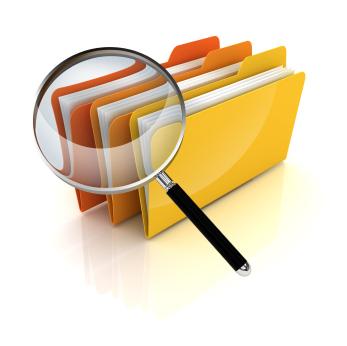